Tell a Story
Spend 2-3 minutes telling the person next to you a small personal story about some environmental action you have taken
How Do We Talk About Climate Change?
The Psychology of Environmental Messaging
What I hope you will take away
A practical understanding of some of the psychological aspects unique to climate change and how it influences messaging
A knowledge of the key aspects of stories / narratives and their value to climate change communication
The ability to evaluate messaging using audience segmentation
WHAT SCIENCE HAS DONE
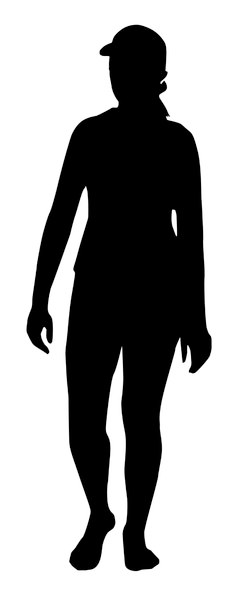 the self
Psychological Distance
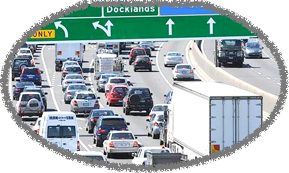 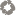 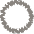 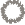 NOW
PERCIEVED 
IMPORTANCE
CONCRETE
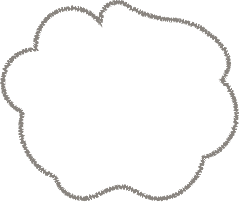 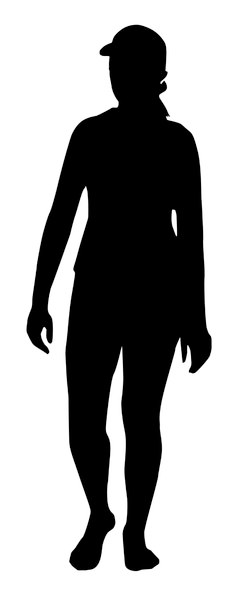 the self
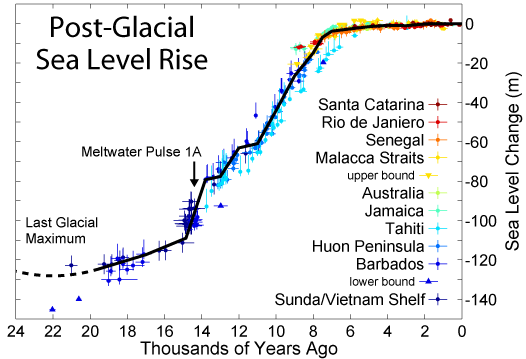 Psychological Distance
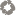 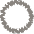 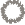 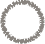 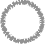 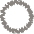 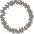 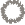 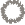 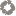 FUTURE
PERCIEVED 
IMPORTANCE
ABSTRACT
Psychological Distance
One of the reasons for psychological distancing is to manage or mitigate a sense of risk or threat to our self. 
Its a very useful defence mechanism to reduce overwhelming ourselves and therefore reduce anxiety
Characteristics of climate change that can lead to psychological distancing
Invisible Causes
Distant Impacts
Delayed or absent gratification for taking action 
Complexity and Uncertainty
Psychological Distance
“Psychological research shows that direct experience and immediate demands trump vicarious experiences or abstract data almost every time.”
Communicating to reduce the possibility 
of psychological distancing
People are more likely to be willing to act on climate change if they think that it will impact them, or people they care about and who are similar to them, in the immediate future
So information needs to be not merely local in a geographical sense, but local in terms of psychological distance
Communicating to reduce the possibility 
of psychological distancing
Communicate Solutions
Don’t over simplify or trivialise people’s position 
Use the right images
Tell human stories
The Power of Stories
“Stories are both ways for us to transmit our goals and actions and to be inspired by the goals and actions of others”
The Power of Stories
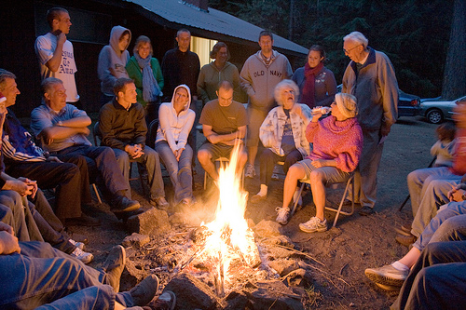 Stories are easily passed on; 
people naturally tell them and listen to them.
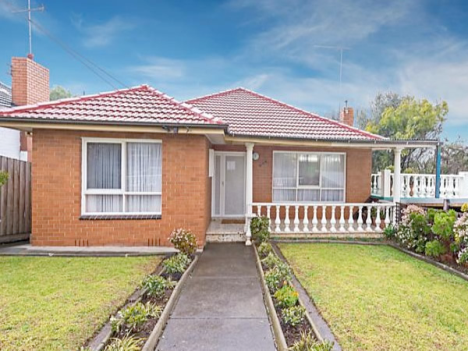 The relate to day-to-day lives, that is, they aren't an abstraction
The Power of Stories
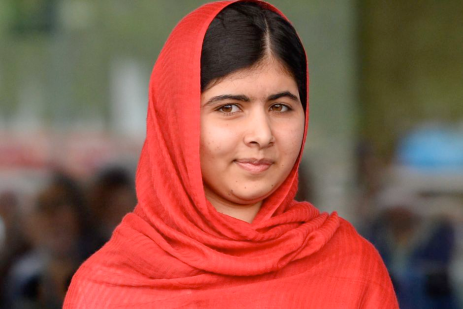 The often have an emotive element which hooks us in and increases the likelihood of it being remembered
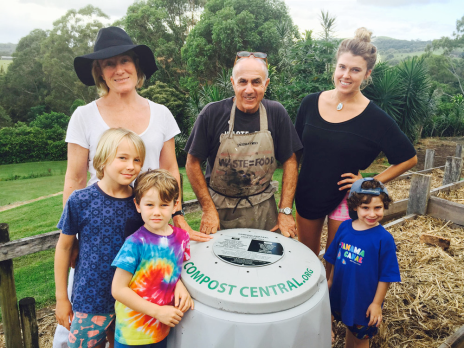 Stories around climate action are mostly pro-environmental
Fearful Communications
Often fear is employed as a communications device to grab people’s attention, and this is one of the reasons it widely used in mass media, but one of the issues it that fear based campaigns don’t seem to have long-lasting impacts.
Fearful Communications
This is not to suggest that communicators should never deliver information which outlines risk, but rather, not relying solely on fearful communications. 
While fear of a negative outcome can be an effective way of promoting behavioural changes, the link between the threat and the behaviour must be personal and direct.
Groups & Social Norms
Humans are essentially social beings, and their identities in social groups play a seminal role in the development of their attitudes and behaviours. 
People process information differently in groups and communicators can harness groups to get people engaged on climate change.
Groups & Social Norms
One of the benefits of communicating with people in groups is that people will often consider a wider range of possible options and show deeper engagement with arguments and courses of actions being proposed.
Social Norms
Social norms are the ways in which people take inferred information about a setting or situation, which in turn influences how they adjust their behaviour. 
Rather than looking to try and change individual behaviours, there may be more value in approaching communication which seeks to promote social norms.
Hotel Towel Research
Looked at the difference in compliance rates of hotel guests for requests to reuse their towels
Two messages were used…
Hotel Towel Research
HELP SAVE THE ENVIRONMENT. You can show your respect for nature and help save the environment by reusing your towels during your stay.
Hotel Towel Research
JOIN YOUR FELLOW GUESTS IN HELPING TO SAVE THE ENVIRONMENT. Almost 75% of guests who are asked to participate in our new resource savings program do help by using their towels more than once. You can join your fellow guests in this program to help save the environment by reusing your towels during your stay.
Identifying Audience Segments
Australian research has identified three main segments and evaluated how each of these responded to climate change messaging
Identifying Audience Segments
Example Messaging Strategy 
for ‘Uncommitted’ Segment
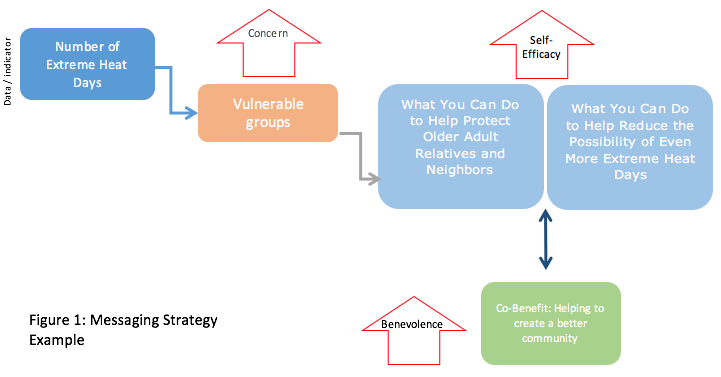 What else is in the report
Communicating with Specific Audiences: 
Politically Conservative, 
Young People, 
Uncommitted or Unconcerned Groups: The case for co-benefits 
Examples of campaigns targeting uncommitted groups, and targeting multiple groups
WAGA councils messaging case studies
Blank evaluation sheet